Ulusal Emisyon Ticaret Sistemi                                           			                          Hüseyin AYAZ                                                              İklim Değişikliği Uzmanı
25-26 Haziran 2024
Emisyon Ticaret Sistemine İlişkin Genel Bilgiler
Kurgulanan Ulusal Emisyon Ticaret Sisteminin Özellikleri
Yürütülen Çalışmalar 
Taslak Tahsisat Dağıtım Raporu Çalışmaları
Taslak İklim Kanunu Çalışmaları
Piyasa Uygulama Ortaklığı (PMI) Projesi Kapsamında Yürütülen Çalışmalar
ETS – SKDM İlişkisi
Emisyon Ticaret Sistemine İlişkin Genel Bilgiler
Dünya’da Emisyon Ticaret Sistemi
Faal 36 ETS uygulaması
Oluşan gelir: 74 milyar ABD Doları (2023)
Kapsam: Küresel Emisyonların 18%’si
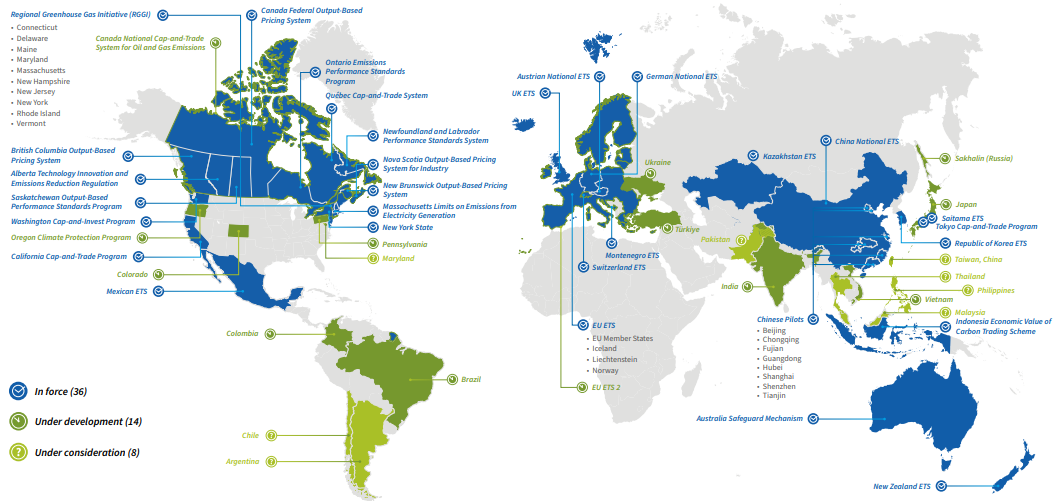 Emisyon Ticaret Sistemi Örnekleri
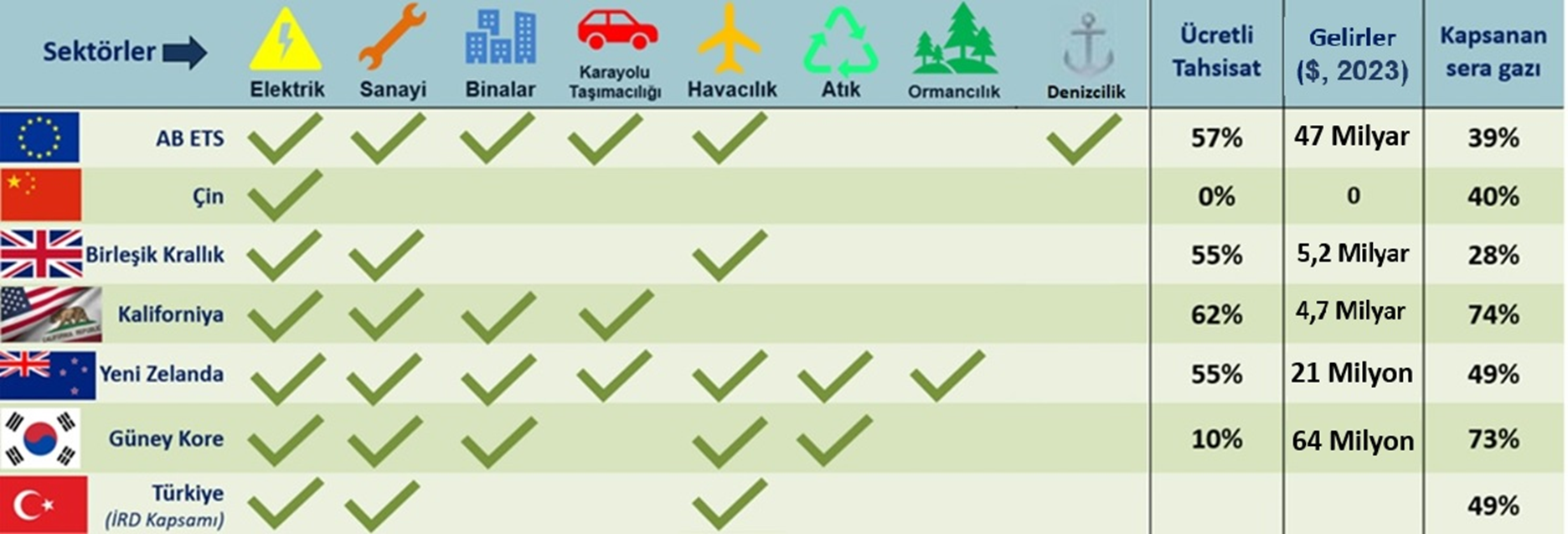 EMİSYON TİCARETİ VE EMİSYON AZALTIMINDA MALİYET ETKİNLİK
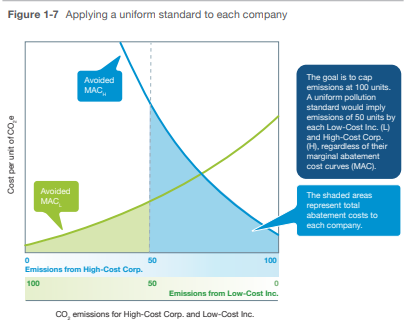 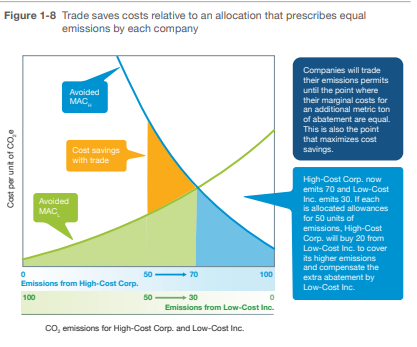 Kurgulanan Ulusal Emisyon Ticaret Sisteminin Özellikleri
Yıllık Emisyon Miktarı 500.000 Ton CO2
Elektrik ve Sanayi Sektörleri
%90 İRD
%52 Türkiye
ULUSAL EMİSYON TİCARET SİSTEMİ
AMAÇ-1: 2053 Net Sıfır Emisyon Hedefine Ulaşmak

AMAÇ-2: Sınırda Karbon Düzenleme Mekanizmasına Uyum Sağlamak
İRD Sistemimiz
15 farklı sektörden 750 tesisin emisyonları takip ediliyor
ETS
133 Tesis
Emisyon Ticaret Sisteminin Döngüsü
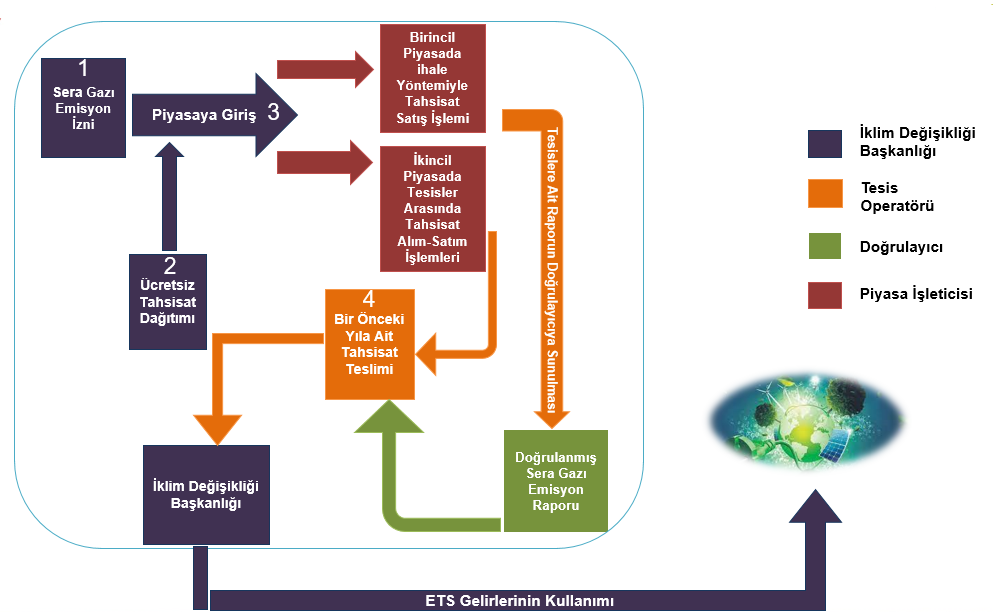 Emisyon Ticaret Sisteminde İstikrar ve Esneklik Mekanizmaları
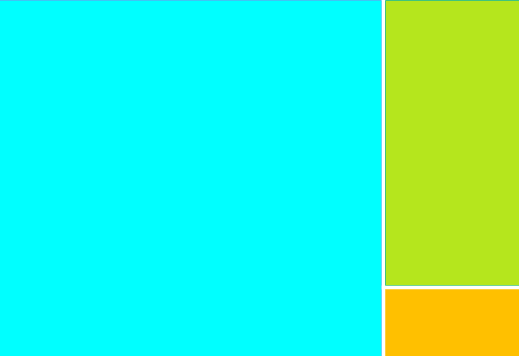 Tahsisat fiyatı
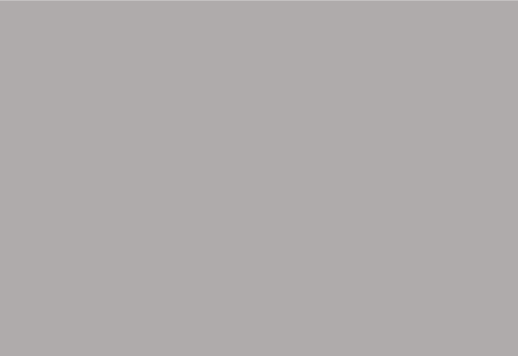 100 ton emisyon için 100 adet tahsisat
20
75
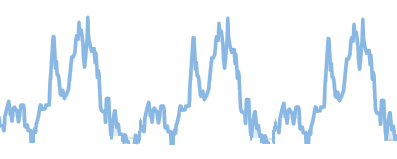 5
Yükümlülük
Tahsisat
Denkleştirme
Zaman
Ödünç Alma
Planlanan Uygulama Takvimi
En az 2 yıllık pilot dönem İklim Şurası kararlarında yer almaktadır.
2034 yılı emisyon raporlarındaki miktar kadar tahsisatın İklim Değişikliği Başkanlığı’na  teslim edilmesi ile 1. Uygulama Döneminin Sona Ermesi
Ücretsiz Tahsisat Dağıtımı
Normalden Düşük Yaptırımlar
AB SKDM Mali Yükümlülüklerinin Başlaması
15 Ekim 2024
15 Ekim 2026
30 Haziran 2035
1 Ocak 2026
Karbon Piyasası Kurulu tarafından 2027 yılı Ulusal Tahsisat Planı’nın Resmi Gazete’de yayımlanması ile 1. Uygulama Döneminin Başlaması
Karbon Piyasası Kurulu tarafından 2025 yılı Ulusal Tahsisat Planı’nın Resmi Gazete’de yayımlanması ile Pilot Dönemin Başlaması
Yürütülen Çalışmalar
10 Aşamada ETS
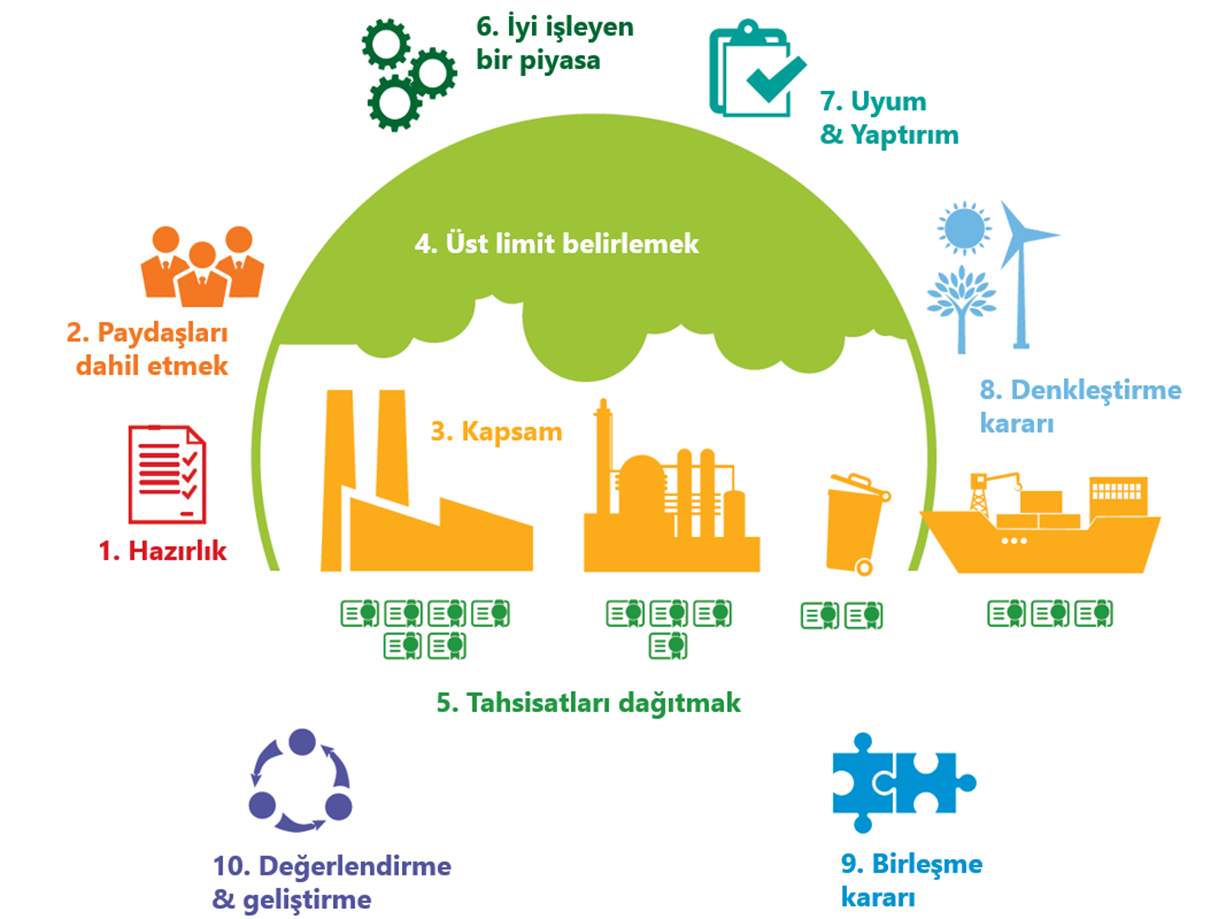 Emisyon Üst Limiti Belirleme Çalışmaları
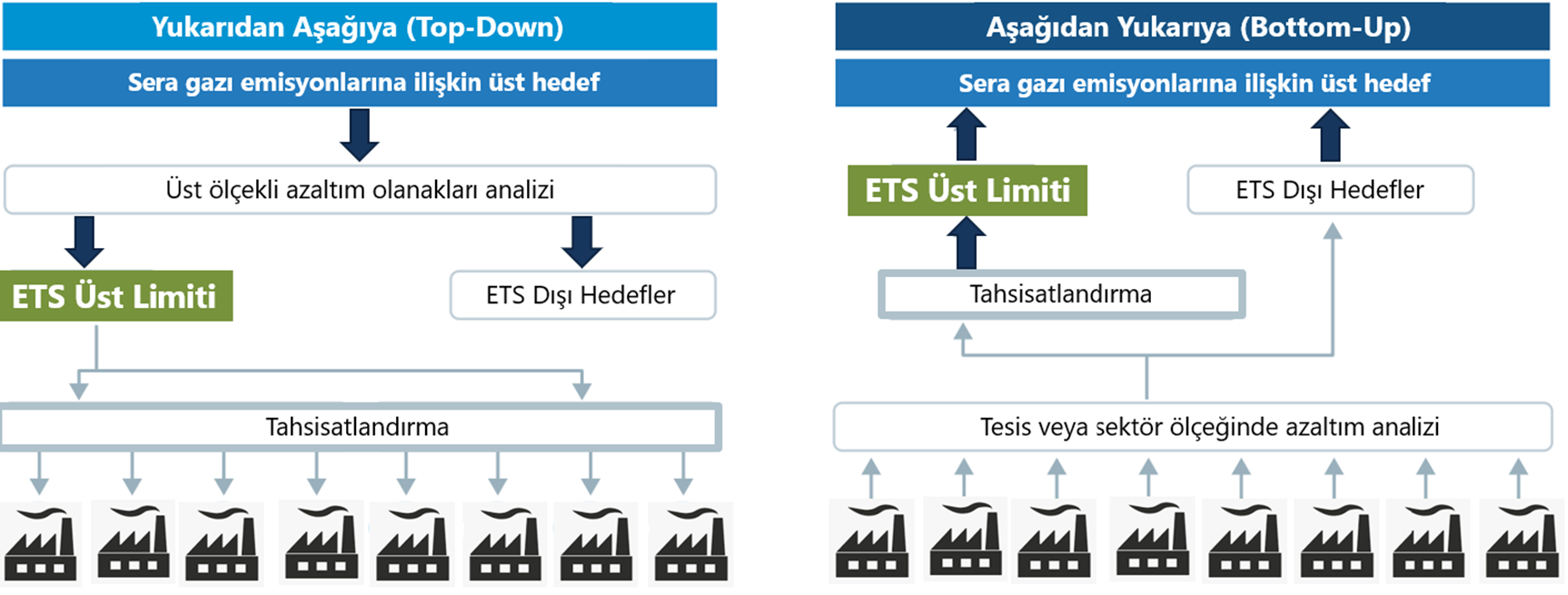 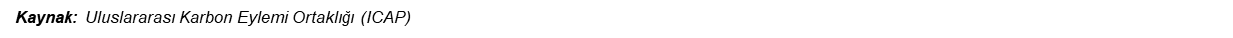 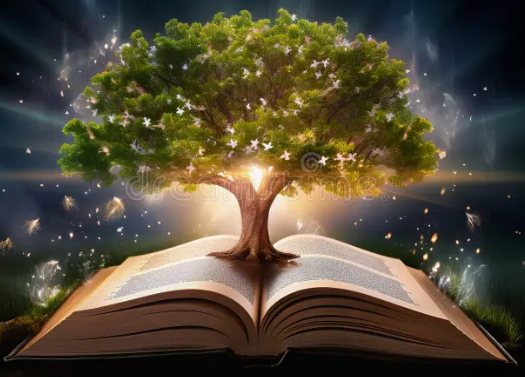 İKLİM KANUNU
İKLİM DEĞİŞİKLİĞİ İLE MÜCADELEDE YASAL ALTYAPI
Tüm Kurumların Sorumluluklarının Belirlenmesi
Emisyon Ticaret Sisteminin Düzenlenmesi
Net Sıfır Emisyon Hedefi Kapsamında Azaltım ve Uyum Hedefleri
Piyasa Uygulama Ortaklığı(PMI) 
Türkiye Karbon Piyasası Geliştirme Projesi
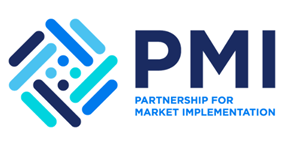 ETS – SKDM İlişkisi
Karbon Kaçağı Riski
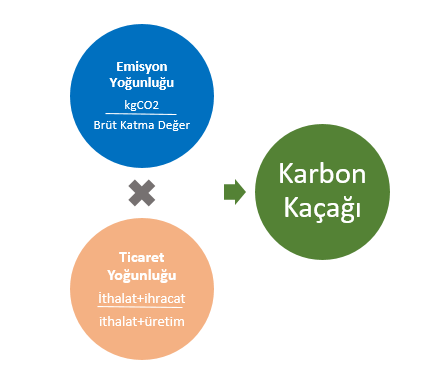 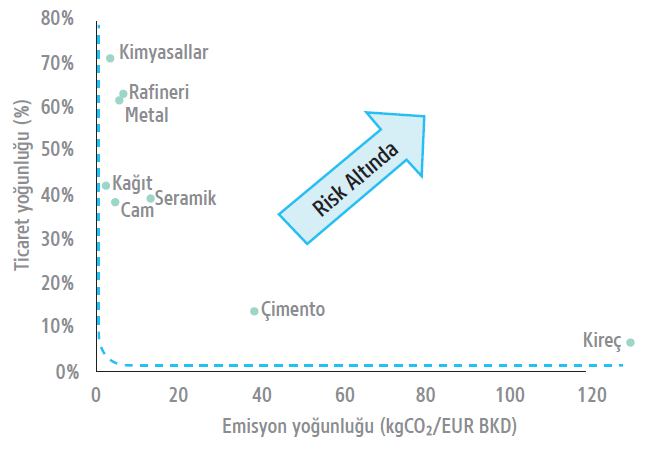 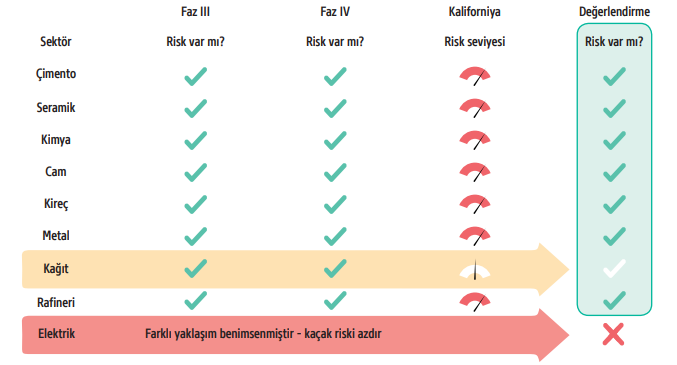 SKDM’nin Türkiye Ekonomisine Etkisi
SKDM’den en çok etkilenecek sektörlerin sırasıyla demir-çelik ve çimento olacağı tahmin edilmektedir.
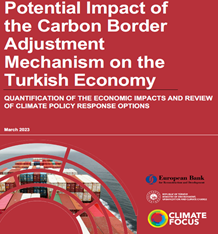 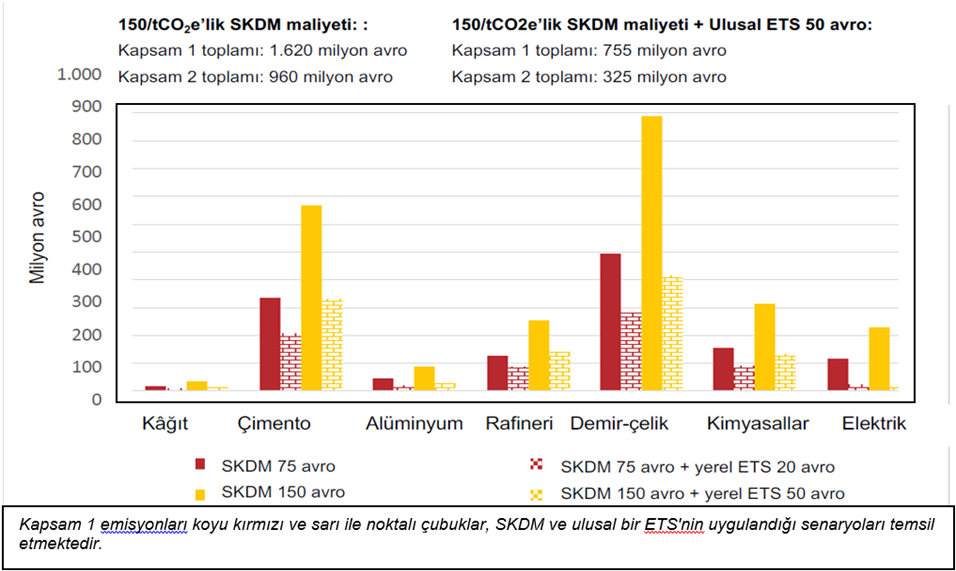 SKDM Etki Analizi Çalışması Sonuçları
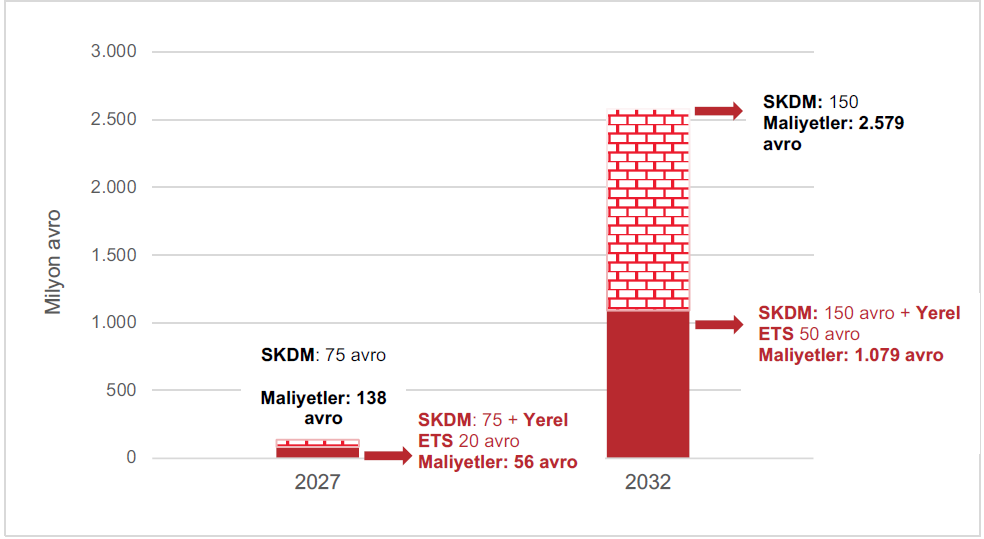 Teşekkürler..
karbonfiyatlandirma@iklim.gov.tr